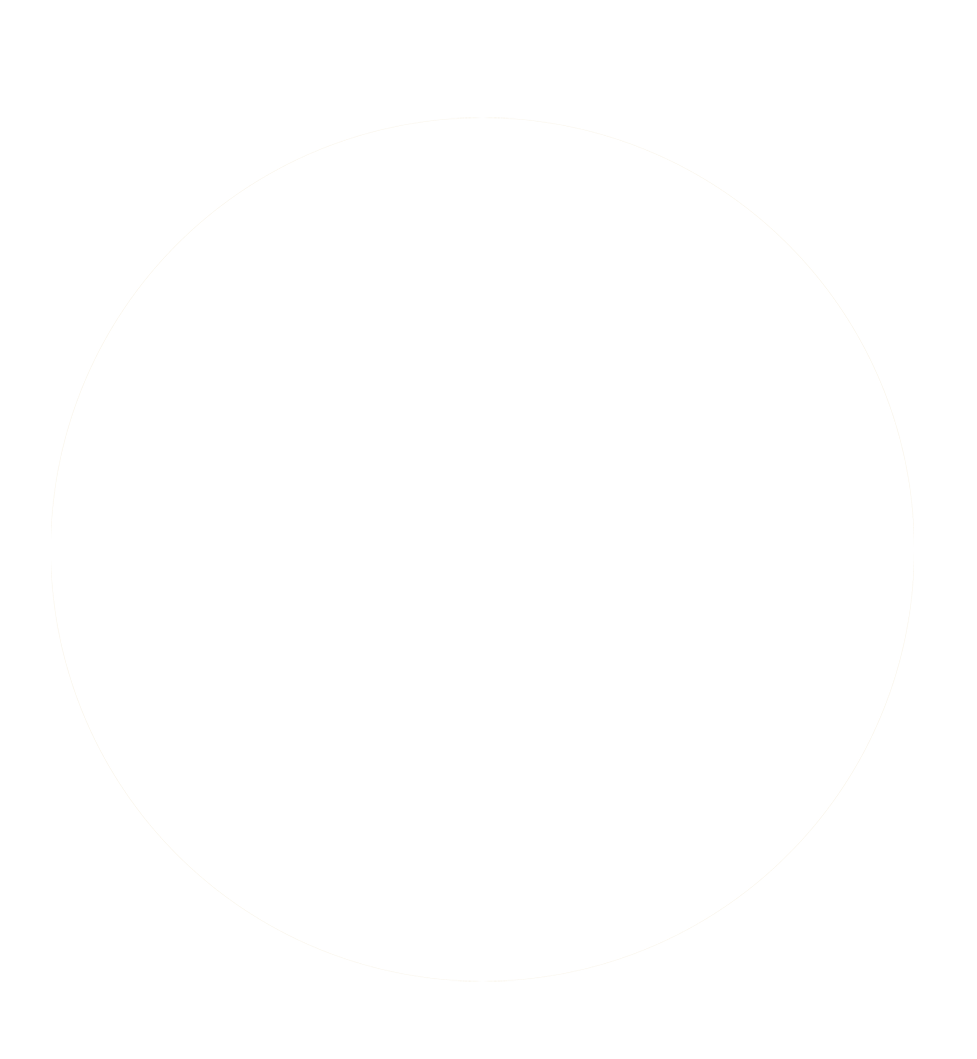 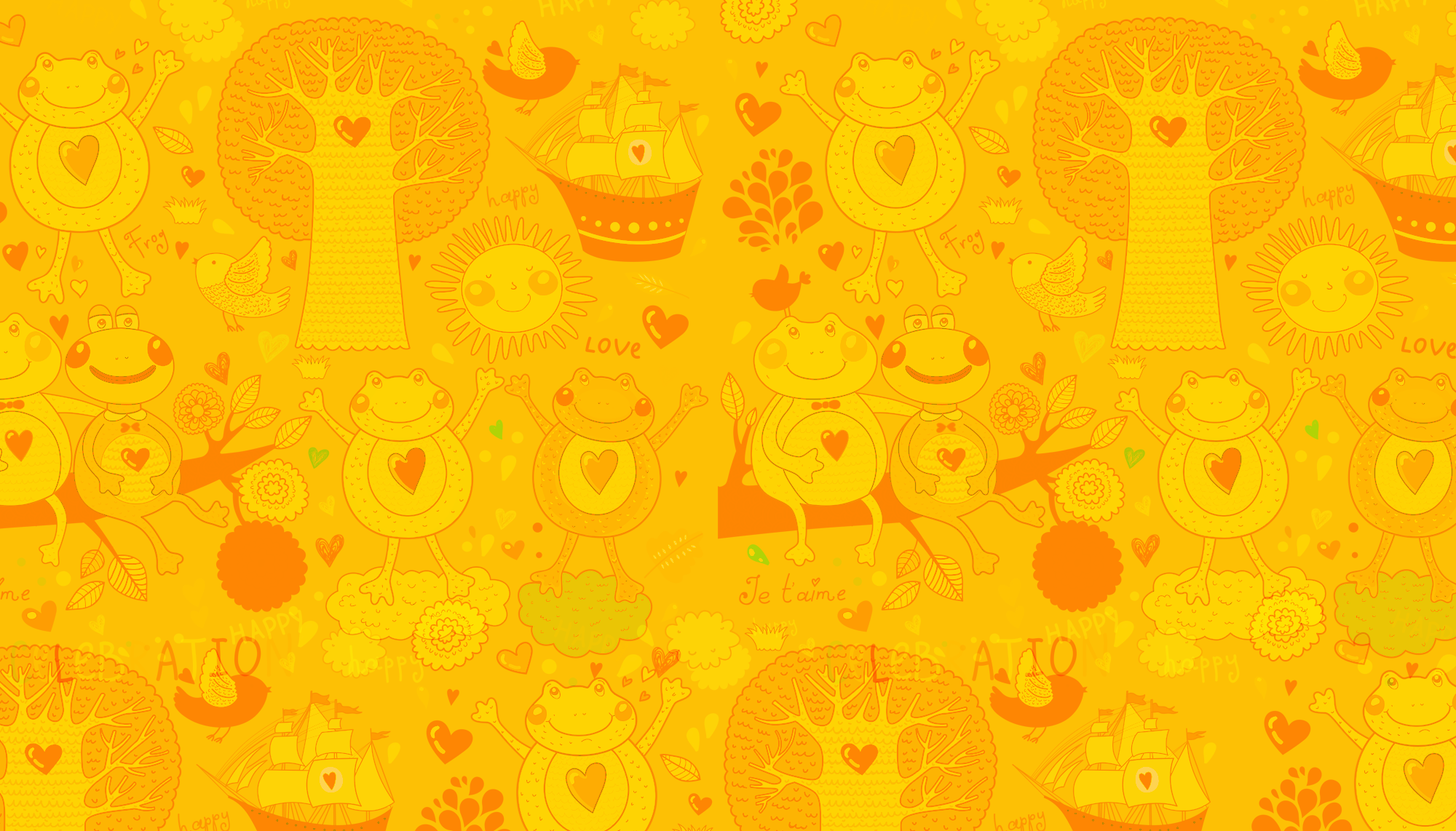 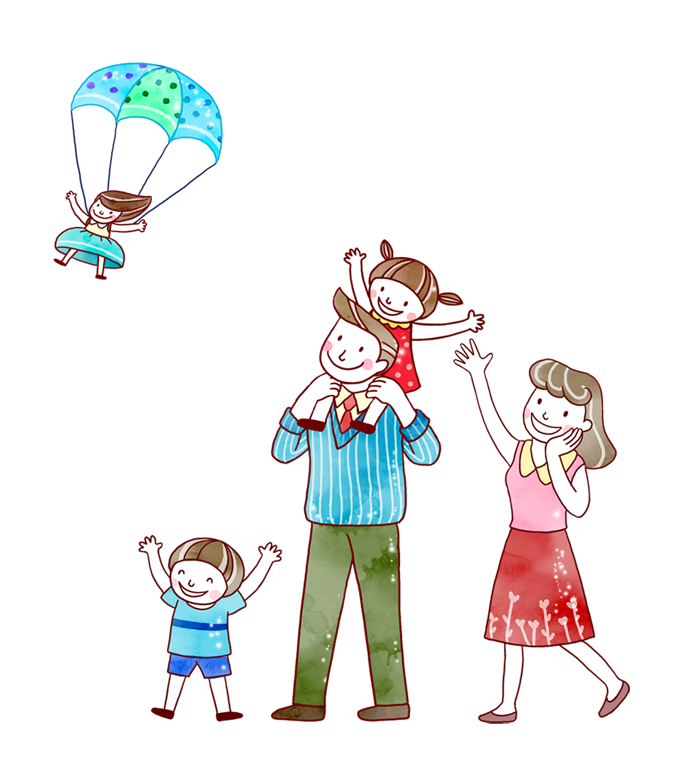 Trường Tiểu học Quang Trung
CHÀO MỪNG CÁC EM ĐẾN VỚI TIẾT
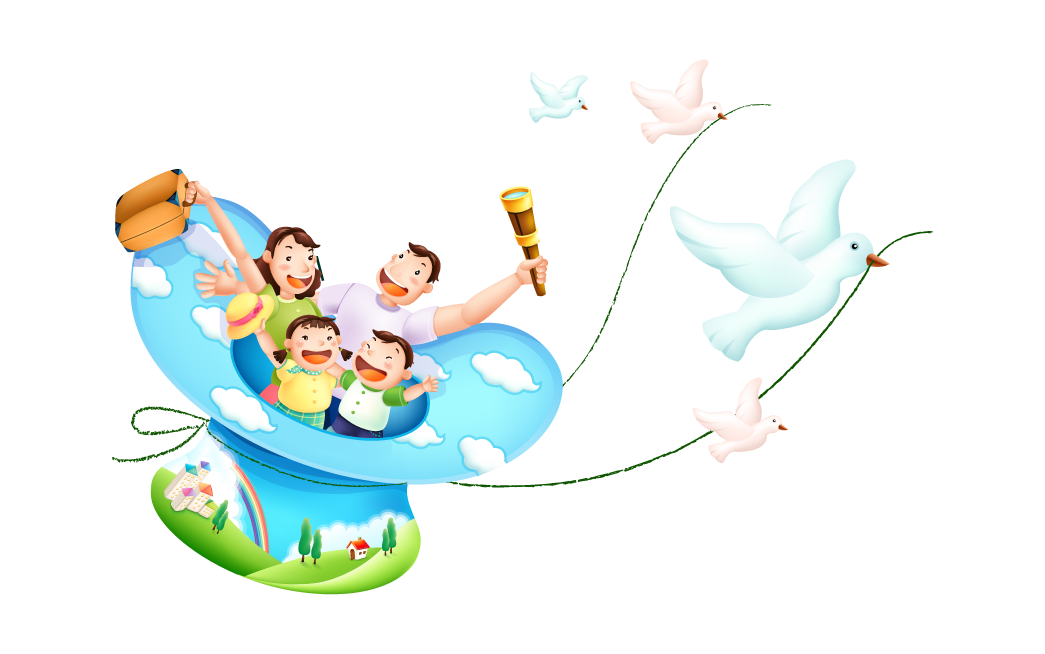 TOÁN LỚP 1

GV: Phạm Thị Quyên
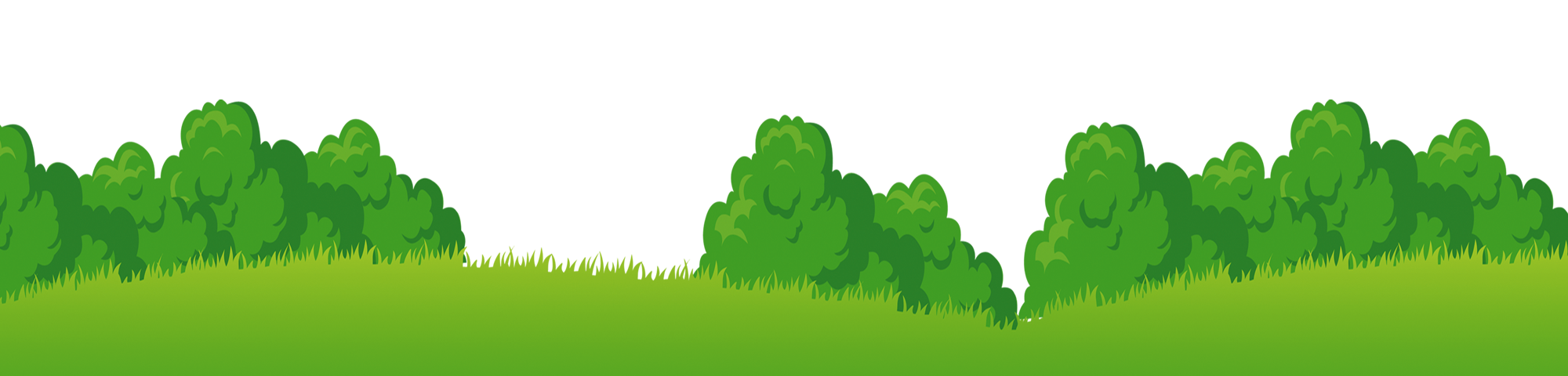 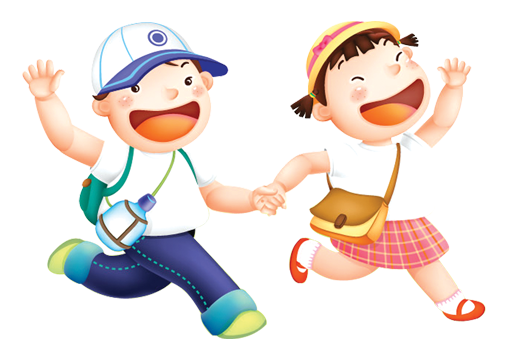 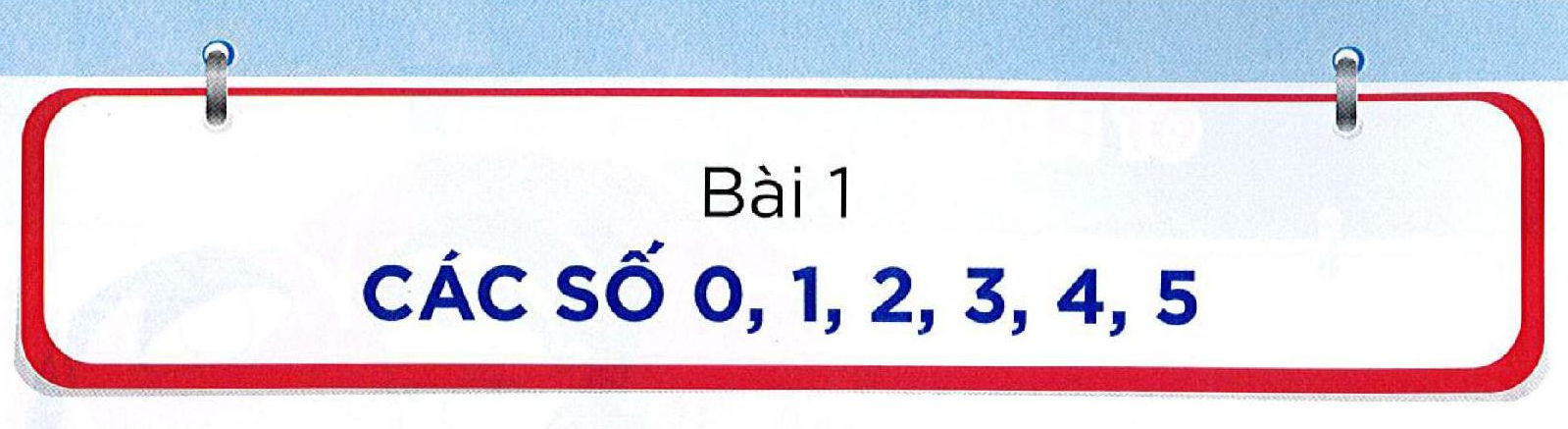 TIẾT 2
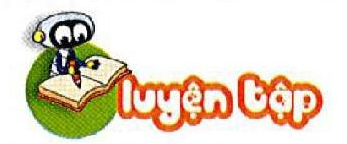 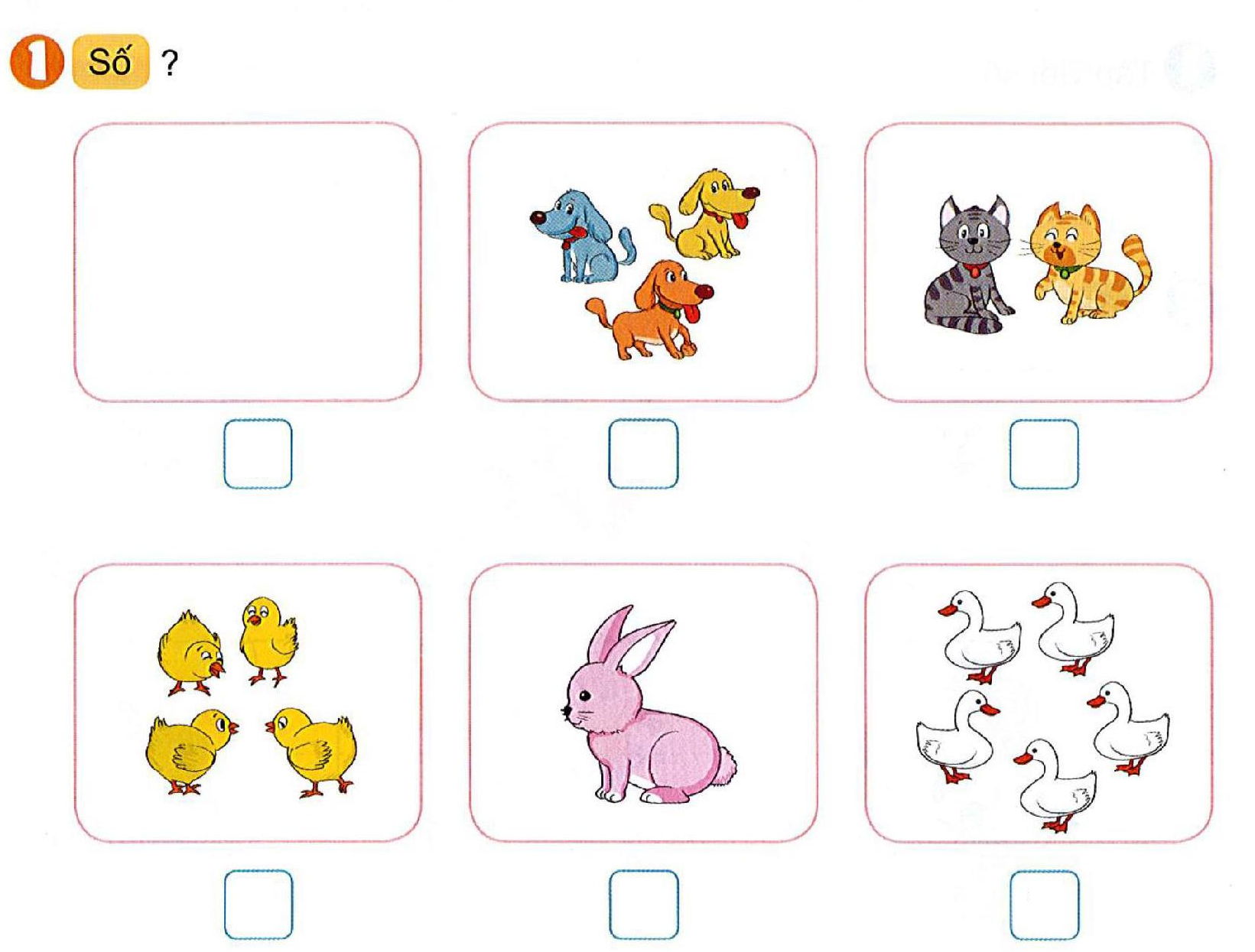 2
3
0
4
5
1
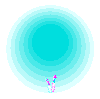 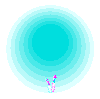 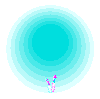 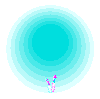 Bạn giỏi quá!
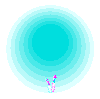 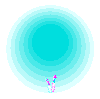 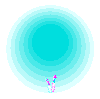 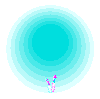 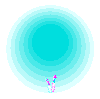 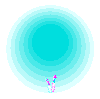 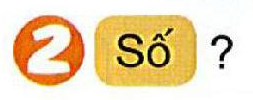 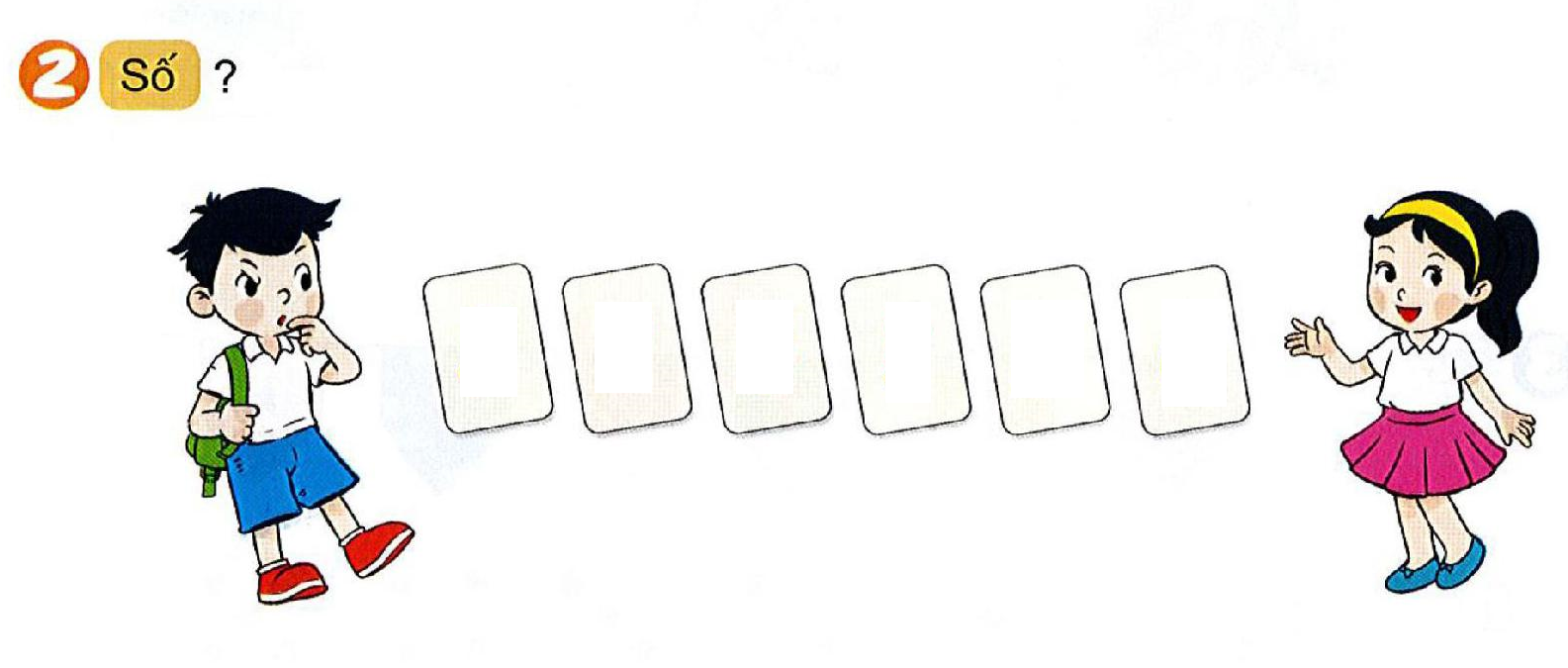 2
4
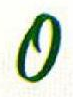 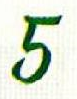 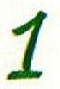 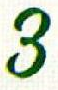 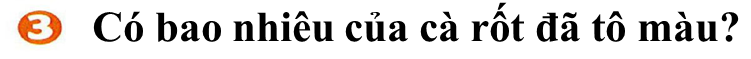 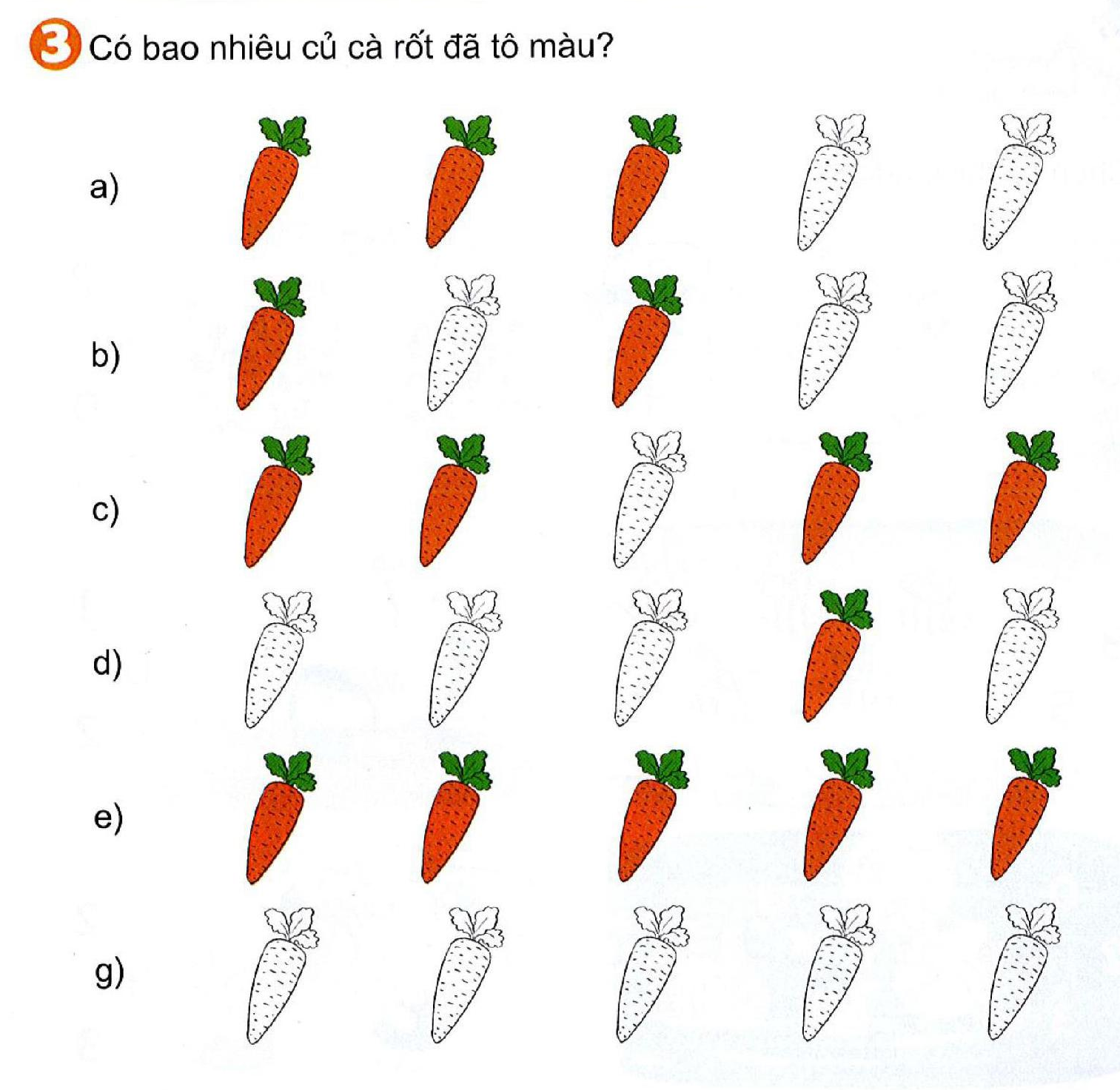 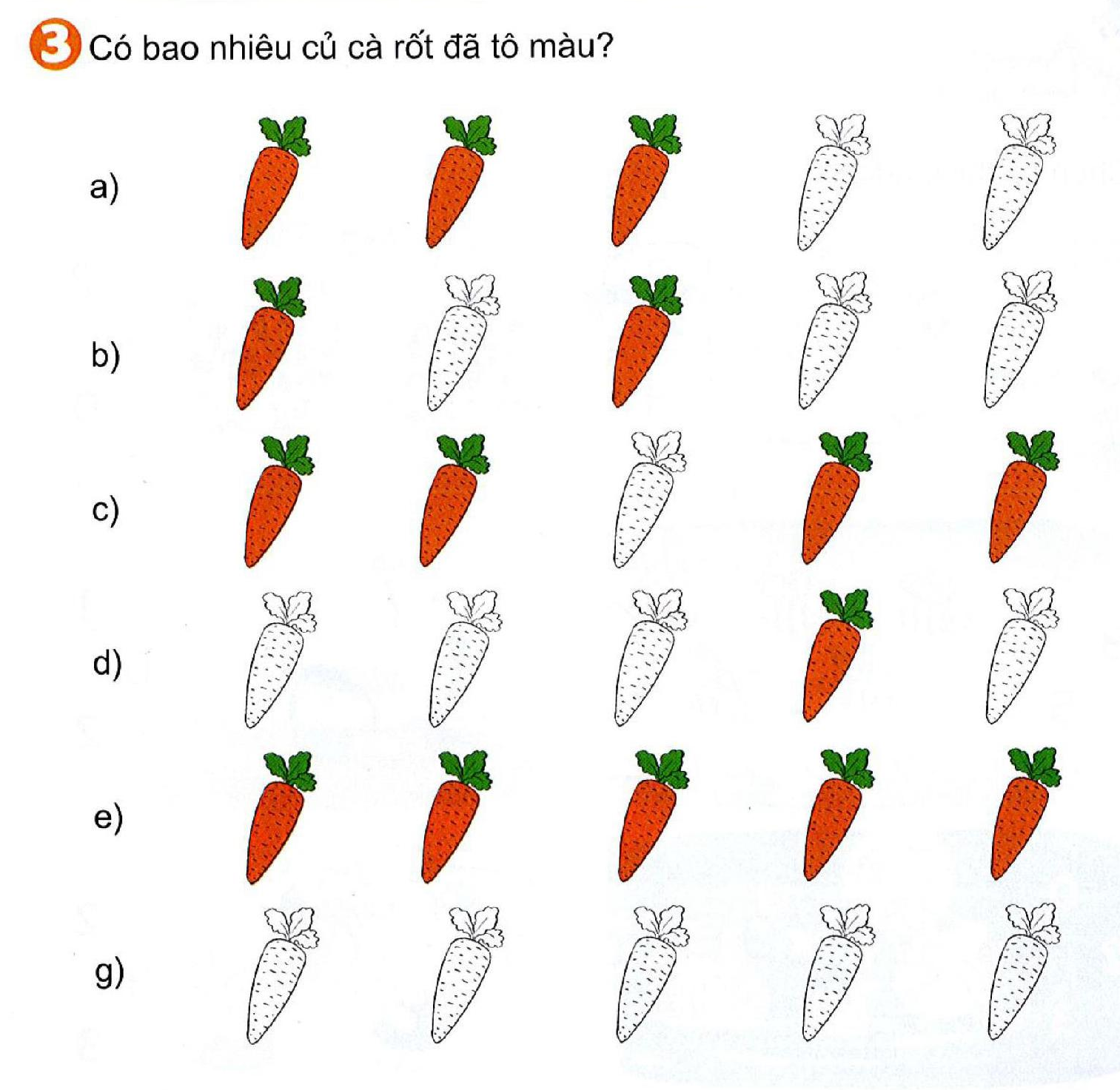 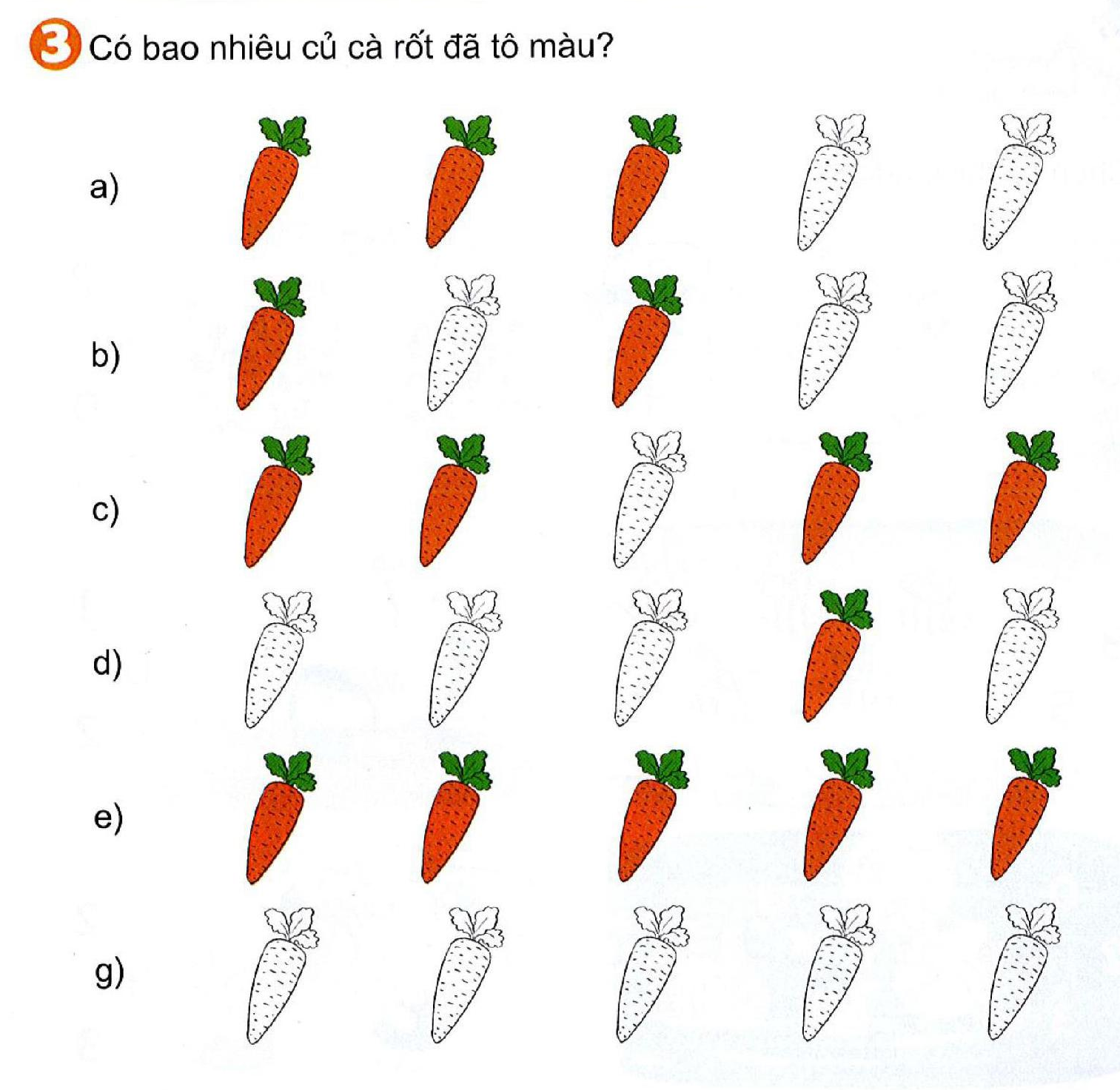 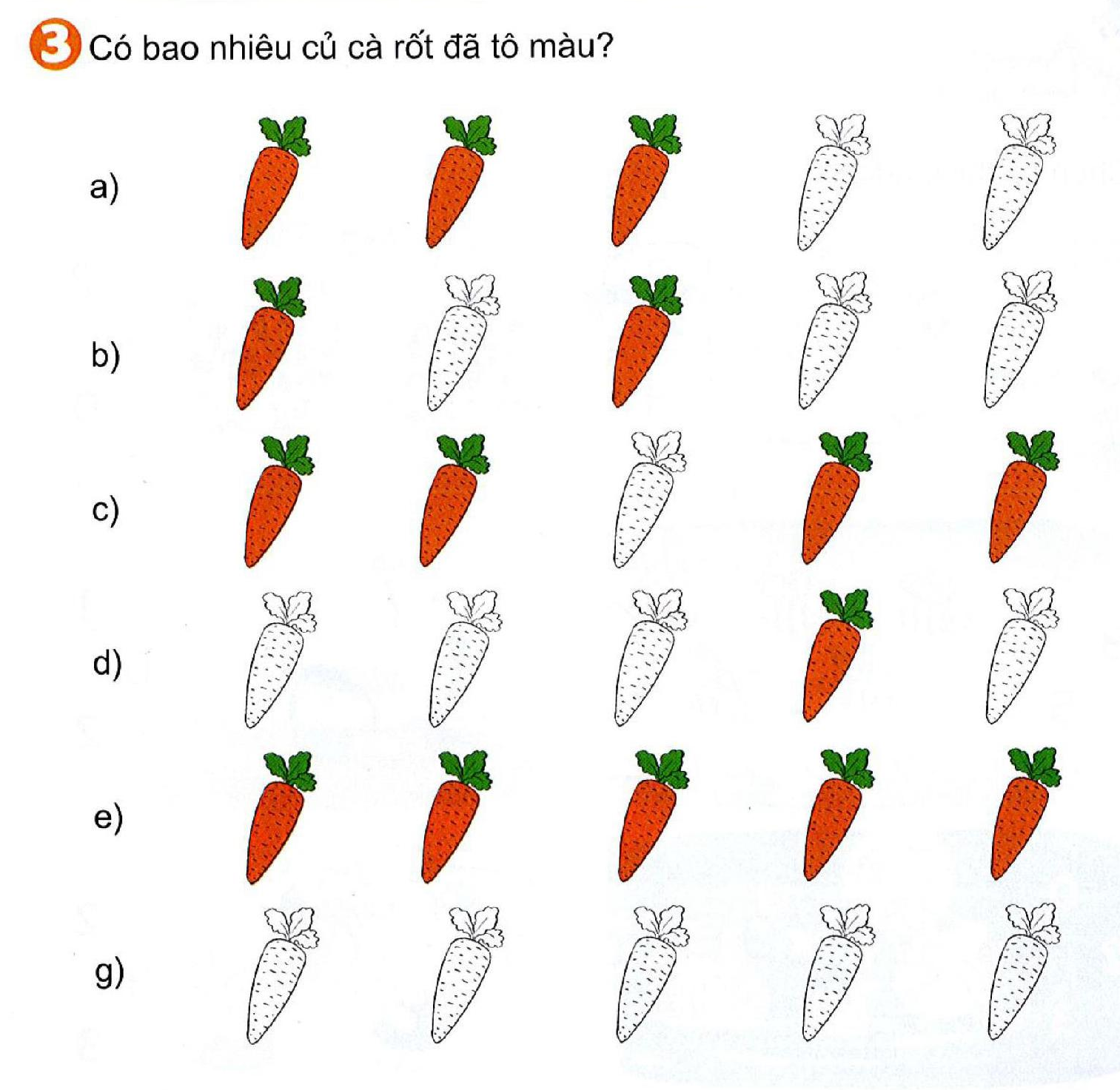 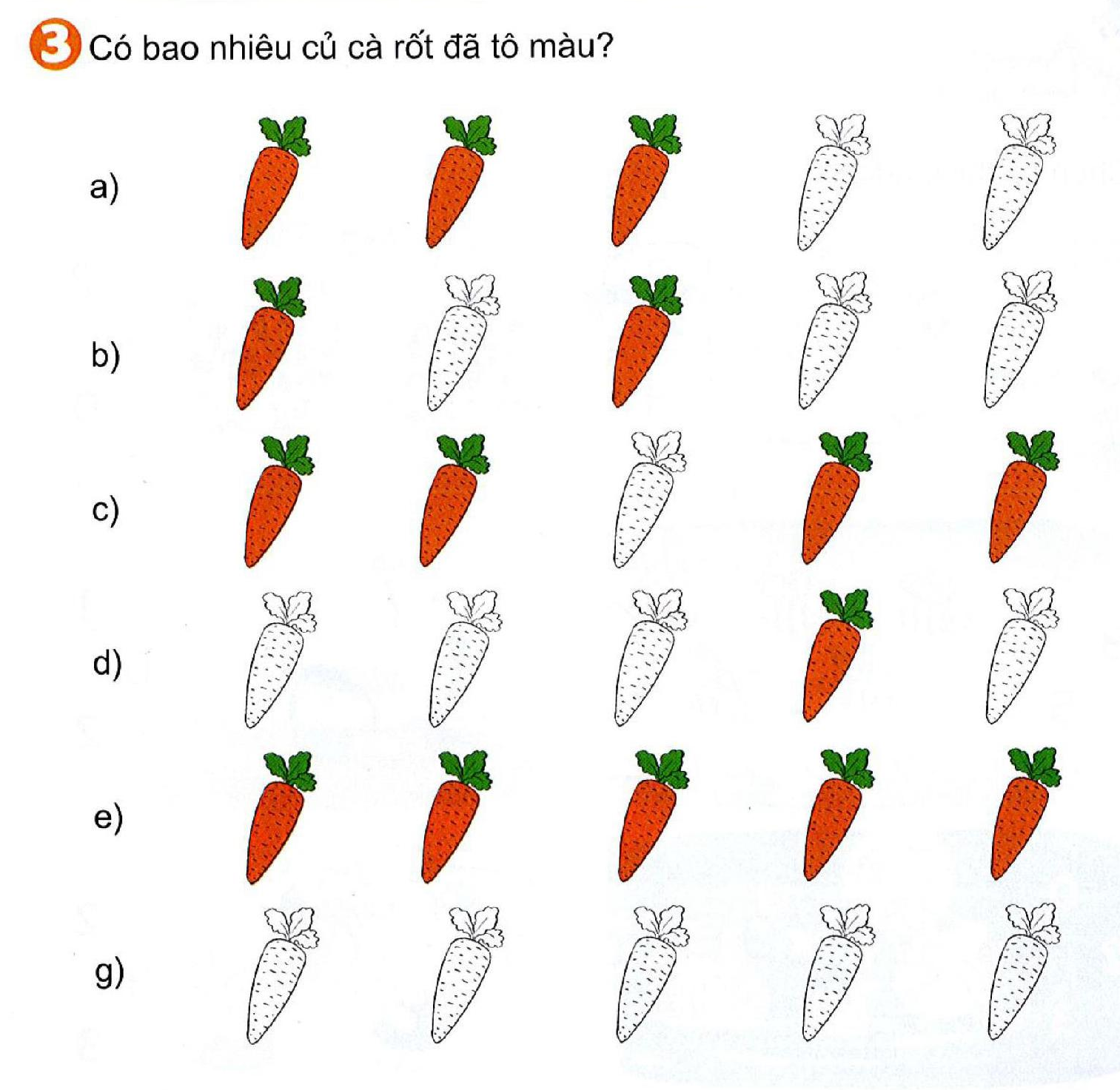 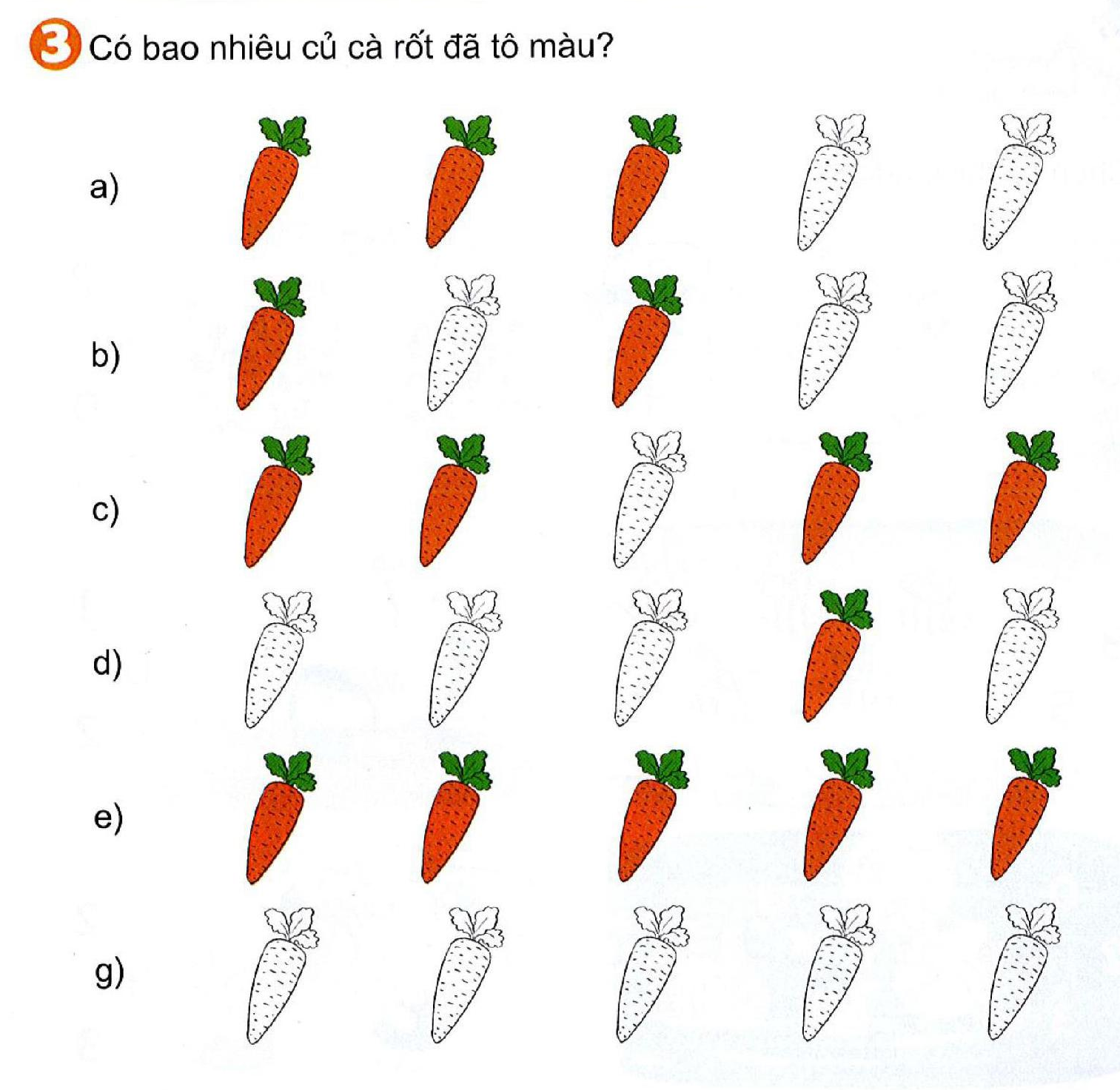 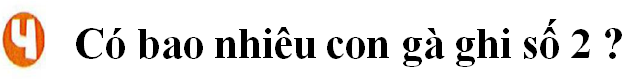 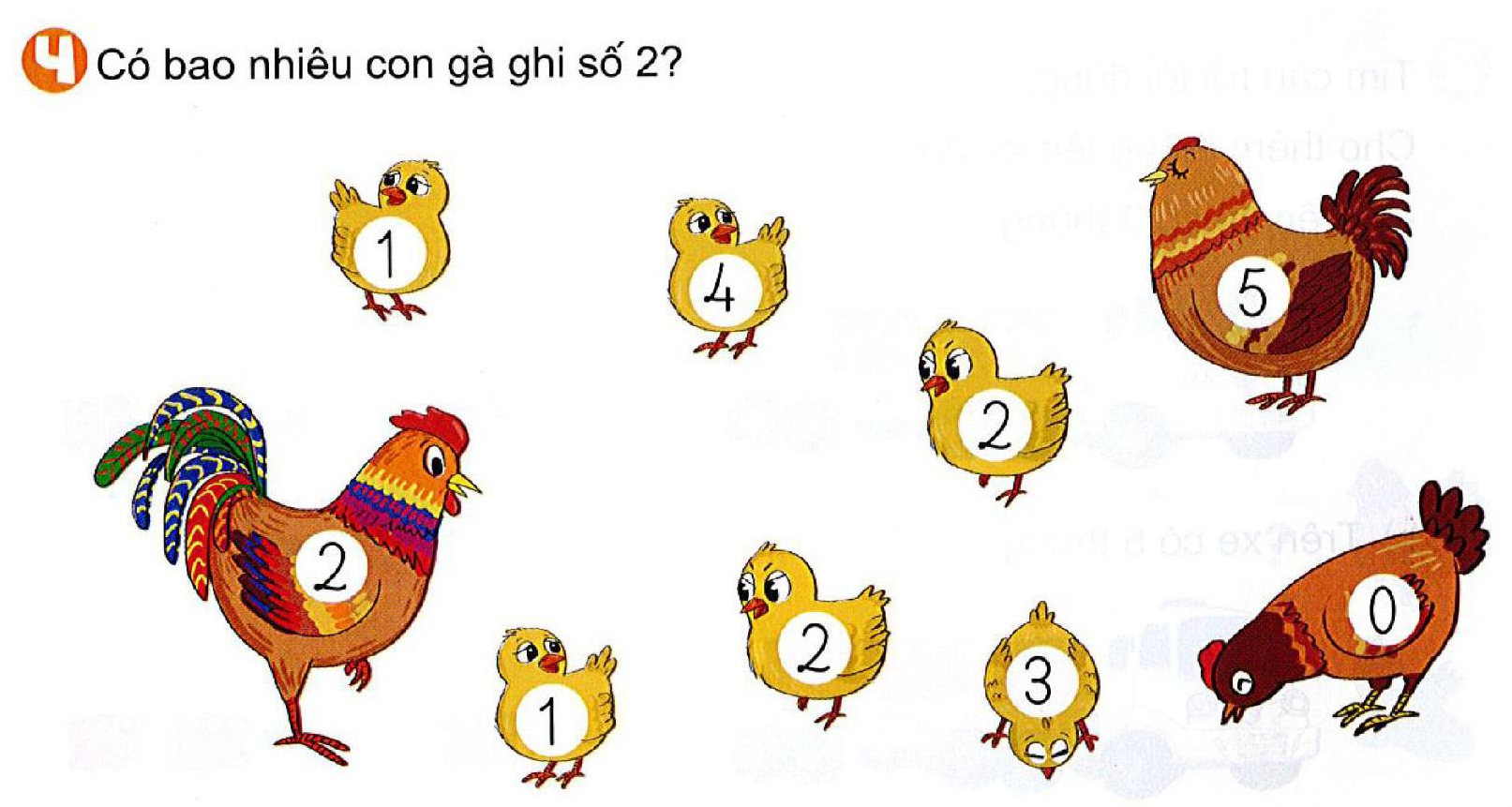 Có 3 con gà ghi số 2
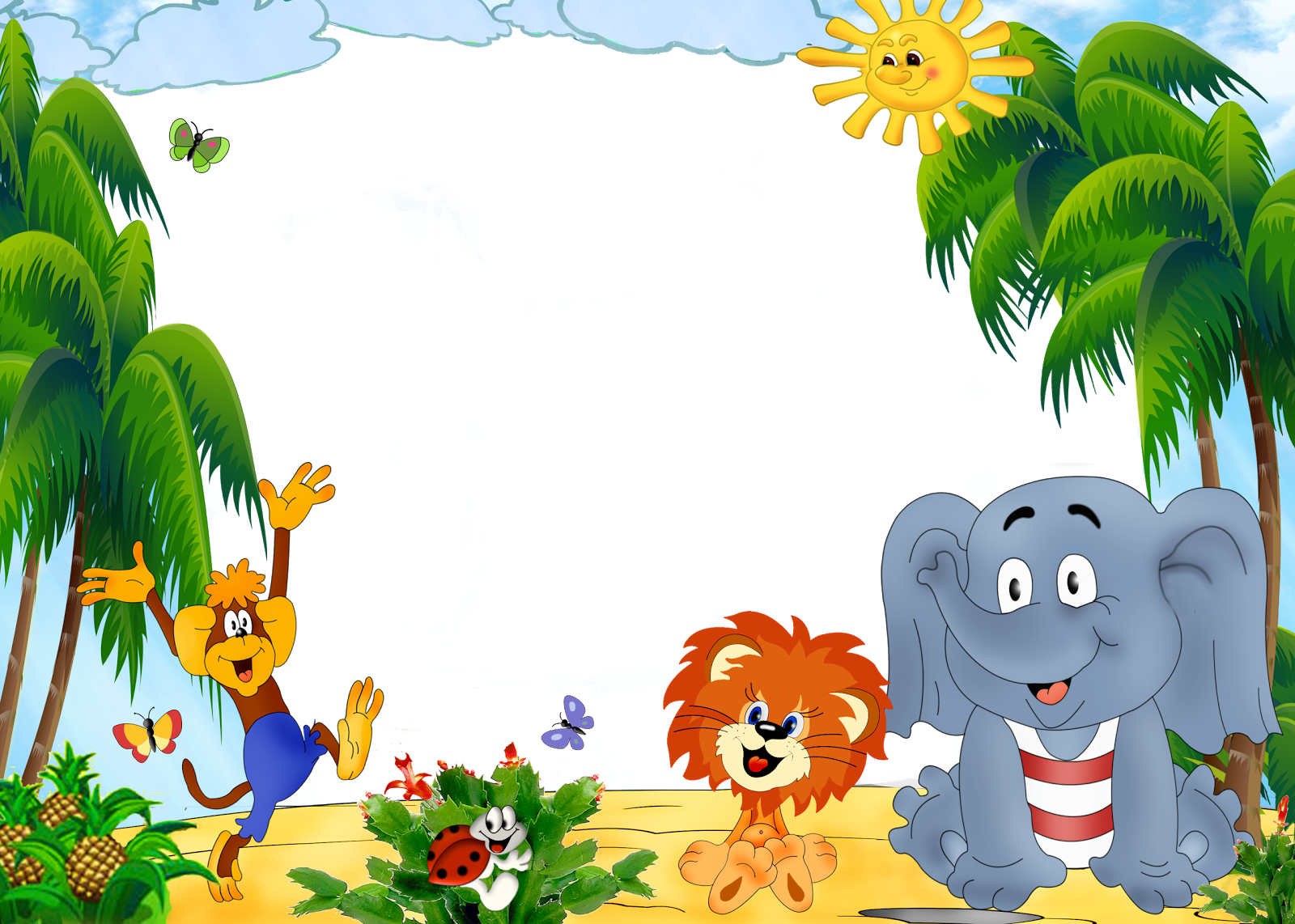 Củng cố - Dặn dò